Quadratische GleichungenParametervariation – Große Lösungsformel
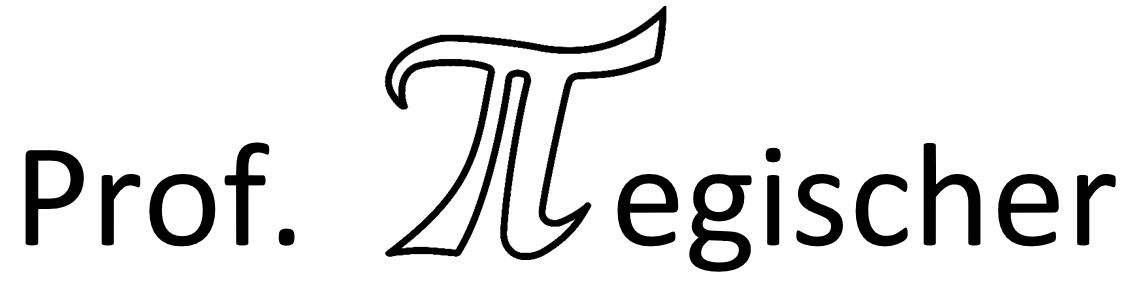 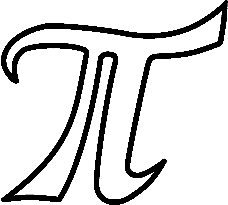 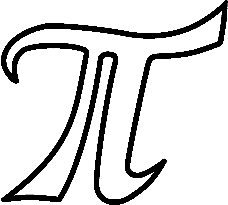 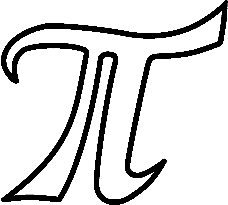 Bsp.) Bestimme den Parameter b so, dass die quadratische Gleichung genau eine reelle Lösung besitzt.
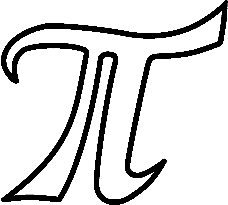 Bsp.) Bestimme den Wert c jeweils so, dass die quadratische Gleichung keine, eine bzw. zwei reelle Lösung(en) hat. Gib die Bedingung für a für den jeweiligen Lösungsfall an.
Ausblick – nächstes Lernvideo
Quadratische GleichungenKleine Lösungsformel (Parametervariation – Anzahl der Lösungen)
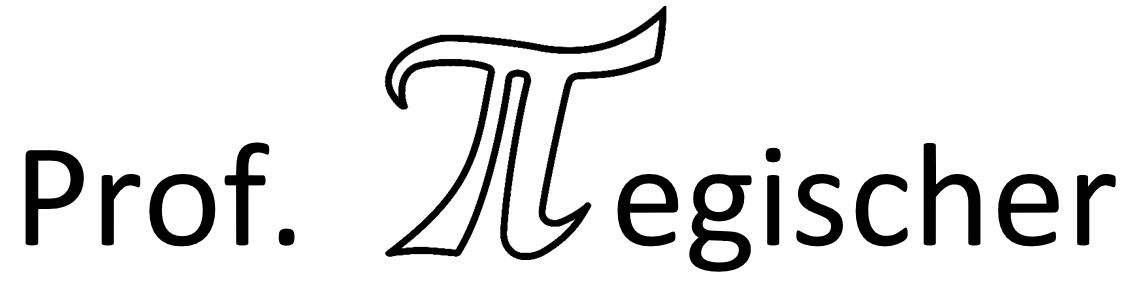